Übungsart:
Titel:

Textquelle:
Leseübungen:
Wörter vervollständigen
Welcher Buchstabe fehlt?
Siegbert Rudolph
Siegbert Rudolph
Bedienung:
Präsentationsmodus starten
Mit einem Klick geht es weiter
Beenden: Escape-Taste drücken
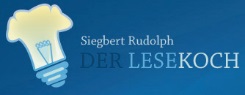 Nächste Seite
C:\Users\Lesekoch\OneDrive\A - Übungsdateien\Leseübungs-Sammelsurium\Welcher Buchstabe fehlt.pptx - Seite 1
2
Seite     

Bearbeitet von
Siegbert Rudolph
Klick rechts auf den Buchstaben, 
der in allen Wörtern fehlt! Lies alle Wörter!
ü
  ü
  ü
   ü
  ü
Rübe
Bübchen
Müll
mündlich
Düse
a   ä   b   c
d   e   f   g
h   i   j   k
l   m   n   o
ö   p   q   r
s   t   u   ü
v   w   x   y
z
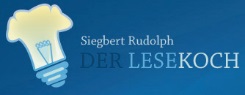 Vorherige Seite
Nächste Seite
C:\Users\Lesekoch\OneDrive\A - Übungsdateien\Leseübungs-Sammelsurium\Welcher Buchstabe fehlt.pptx - Seite 2
3
Seite     

Bearbeitet von
Siegbert Rudolph
Wörterassoziationen ü 
Klick!
Rübe
übe
üben
übel
Kübel
Bübchen
Grübchen
Dübel
Stübchen
Rüpel
Rübchen
Rüssel
Müll
Rübe 
Schüssel
Tüll
Schlüssel 
brüll
brülle
Hülle
mündlich
Gülle
stündlich
knülle
gründlich
Knüller
Gründe
Brüller 
Bünde
Düse
Sünde
Füße
zünde
Süße
Zünder
Grüße
Münder 
Drüse
rüsten
brüsten
dürsten
Fürsten
Fürst 
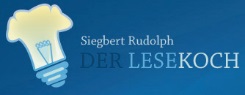 Vorherige Seite
Nächste Seite
C:\Users\Lesekoch\OneDrive\A - Übungsdateien\Leseübungs-Sammelsurium\Welcher Buchstabe fehlt.pptx - Seite 3
4
Seite     

Bearbeitet von
Siegbert Rudolph
Klick rechts auf den Buchstaben, 
der in allen Wörtern fehlt! Lies alle Wörter!
Grube
Kummer
Schuld
rund
munter
u   u      u   u    u
a   ä   b   c
d   e   f   g
h   i   j   k
l   m   n   o
ö   p   q   r
s   t   u   ü
v   w   x   y
z
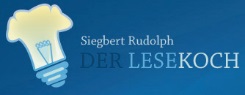 Vorherige Seite
Nächste Seite
C:\Users\Lesekoch\OneDrive\A - Übungsdateien\Leseübungs-Sammelsurium\Welcher Buchstabe fehlt.pptx - Seite 4
5
Seite     

Bearbeitet von
Siegbert Rudolph
Wörterassoziationen u 
Klick!
Grube
Bube
Tube
Stube
Zuber 
Kummer
Summer
Brummer
grummeln
Schuld
bummeln
Huld
fummeln
Kult
Stummel
Pult
Hummel 
Puls 
rund
Hund
Mund
Fund
wund
munter
Wunde
runter
Kunde
bunter
Stunde
unter
bunte
unser
Lunte 
Unsinn 
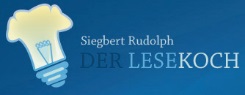 Vorherige Seite
Nächste Seite
C:\Users\Lesekoch\OneDrive\A - Übungsdateien\Leseübungs-Sammelsurium\Welcher Buchstabe fehlt.pptx - Seite 5
6
Seite     

Bearbeitet von
Siegbert Rudolph
Klick rechts auf den Buchstaben, 
der in allen Wörtern fehlt! Lies alle Wörter!
ä
  ä
    ä
 ä
 ä
Gärten
sägen
Tränen
ändern
ärgern
a   ä   b   c
d   e   f   g
h   i   j   k
l   m   n   o
ö   p   q   r
s   t   u   ü
v   w   x   y
z
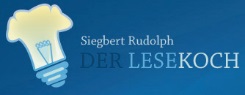 Vorherige Seite
Nächste Seite
C:\Users\Lesekoch\OneDrive\A - Übungsdateien\Leseübungs-Sammelsurium\Welcher Buchstabe fehlt.pptx - Seite 6
7
Seite     

Bearbeitet von
Siegbert Rudolph
Wörterassoziationen ä 
Klick!
Gärten
Gräten
Gräben
Krägen
Mägen
sägen
wägen
quäcken
prägen
quälen
räkeln
stählen
Tränen
mäkeln
wählen 
Mähnen
häkeln 
aaa 
wähnen
gähnen
gähne
ändern
Kähne
Ränder
Zähne
Länder
Träne
Bänder
Pläne
Bände
Ärger
Hähne 
Wände
ärmer
Hände
wärmer
Häme
Ärmel 
gähne
käme 
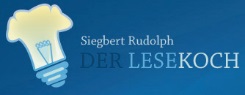 Vorherige Seite
Nächste Seite
C:\Users\Lesekoch\OneDrive\A - Übungsdateien\Leseübungs-Sammelsurium\Welcher Buchstabe fehlt.pptx - Seite 7
8
Seite     

Bearbeitet von
Siegbert Rudolph
Klick rechts auf den Buchstaben, 
der in allen Wörtern fehlt! Lies alle Wörter!
a
   a
 a
   a
   a
Magen
Rad
acht
Bart
platt
a   ä   b   c
d   e   f   g
h   i   j   k
l   m   n   o
ö   p   q   r
s   t   u   ü
v   w   x   y
z
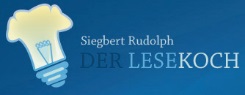 Vorherige Seite
Nächste Seite
C:\Users\Lesekoch\OneDrive\A - Übungsdateien\Leseübungs-Sammelsurium\Welcher Buchstabe fehlt.pptx - Seite 8
9
Seite     

Bearbeitet von
Siegbert Rudolph
Wörterassoziationen a 
Klick!
Magen
Kragen
Wagen
sagen
plagen
Rad
Krad
fragen
Draht
ragen
grad
klagen
acht
Rat
nagen
sacht
raten
tagen 
lacht
braten
macht
raten
Wacht
laden
Bart
Nacht
Dart
Waden 
Pracht
hart
kracht 
zart
aaa
Zar
platt
aaa 
zahm
Blatt
lahm
Watt
Rahm
satt
nahm 
matt
aaa 
Matte
Watte
Ratte
Latte
hatte 
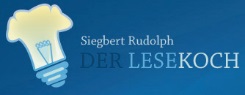 Vorherige Seite
Nächste Seite
C:\Users\Lesekoch\OneDrive\A - Übungsdateien\Leseübungs-Sammelsurium\Welcher Buchstabe fehlt.pptx - Seite 9
10
Seite     

Bearbeitet von
Siegbert Rudolph
Klick rechts auf den Buchstaben, 
der in allen Wörtern fehlt! Lies alle Wörter!
o
    o
     o
   o
    o
Sohn
Hose
Glocke
Post
droben
a   ä   b   c
d   e   f   g
h   i   j   k
l   m   n   o
ö   p   q   r
s   t   u   ü
v   w   x   y
z
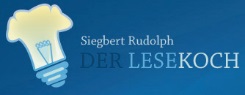 Vorherige Seite
Nächste Seite
C:\Users\Lesekoch\OneDrive\A - Übungsdateien\Leseübungs-Sammelsurium\Welcher Buchstabe fehlt.pptx - Seite 10
11
Seite     

Bearbeitet von
Siegbert Rudolph
Wörterassoziationen o 
Klick!
Sohn
Hohn
Mohn
Lohn
Ton
Hose
Dose
Tor
Lose
Ohr
Pose
vor
Glocke
Rose
voll
Locke
Soße
soll 
Flocke
große 
Socke
Sockel
Post
Gockel 
Most
Frost
Rost
Ost
droben
Osten
loben
Posten
Roben
Pfosten
toben
forsten
tollen
rosten 
sollen
wollen
Knollen
vollen
rollen 
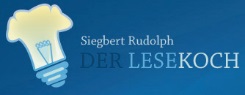 Vorherige Seite
Nächste Seite
C:\Users\Lesekoch\OneDrive\A - Übungsdateien\Leseübungs-Sammelsurium\Welcher Buchstabe fehlt.pptx - Seite 11
12
Seite     

Bearbeitet von
Siegbert Rudolph
Klick rechts auf den Buchstaben, 
der in allen Wörtern fehlt! Lies alle Wörter!
ö
    ö
     ö
    ö
    ö
Föhn
Möwe
Kröte
stöhnen
trösten
a   ä   b   c
d   e   f   g
h   i   j   k
l   m   n   o
ö   p   q   r
s   t   u   ü
v   w   x   y
z
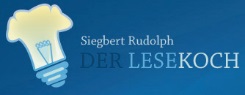 Vorherige Seite
Nächste Seite
C:\Users\Lesekoch\OneDrive\A - Übungsdateien\Leseübungs-Sammelsurium\Welcher Buchstabe fehlt.pptx - Seite 12
13
Seite     

Bearbeitet von
Siegbert Rudolph
Wörterassoziationen ö 
Klick!
Föhn
Rhön
schön
schöne
Söhne
Möwe
Löwe
Löhne
Klöße
Töne 
Blöße
Kröte
Flöße
Tröte
Größe 
Flöte
Flöten
löten
stöhnen
röten 
höhnen
krönen
löhnen
föhnen
trösten
tönen
rösten
dröhnen
frösteln 
frönen 
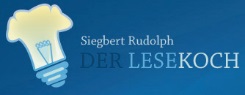 Vorherige Seite
Nächste Seite
C:\Users\Lesekoch\OneDrive\A - Übungsdateien\Leseübungs-Sammelsurium\Welcher Buchstabe fehlt.pptx - Seite 13
14
Seite     

Bearbeitet von
Siegbert Rudolph
Klick rechts auf den Buchstaben, 
der in allen Wörtern fehlt! Lies alle Wörter!
Fisch
helfen
Ru
Finger
Hof
F
    f
    f
F
    f
a   ä   b   c
d   e   f   g
h   i   j   k
l   m   n   o
ö   p   q   r
s   t   u   ü
v   w   x   y
z
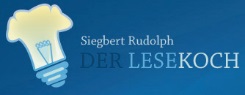 Vorherige Seite
Nächste Seite
C:\Users\Lesekoch\OneDrive\A - Übungsdateien\Leseübungs-Sammelsurium\Welcher Buchstabe fehlt.pptx - Seite 14
15
Seite     

Bearbeitet von
Siegbert Rudolph
Wörterassoziationen f 
Klick!
Fisch
frisch
Frosch
forsch
fort
helfen
Fahrt
halfen
fährt
Hafen
führt
Strafen
für 
trafen
Ruf
treffen
reif
raffen
Reife
gaffen 
Seife
Seifen
Finger
Fänger
Eifel
Fang
Eifer
fand
Geifer
Fund
geifern
Hof
Pfund
eifern 
doof
Pfand 
Dorf
darf
warf
wirf
Wurf 
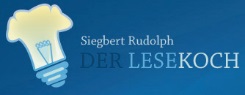 Vorherige Seite
Nächste Seite
C:\Users\Lesekoch\OneDrive\A - Übungsdateien\Leseübungs-Sammelsurium\Welcher Buchstabe fehlt.pptx - Seite 15
16
Seite     

Bearbeitet von
Siegbert Rudolph
Klick rechts auf den Buchstaben, 
der in allen Wörtern fehlt! Lies alle Wörter!
Post
Posten
Kasten
Reis
Meise
s
   s
   s
     s
     s
a   ä   b   c
d   e   f   g
h   i   j   k
l   m   n   o
ö   p   q   r
s   t   u   ü
v   w   x   y
z
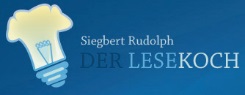 Vorherige Seite
Nächste Seite
C:\Users\Lesekoch\OneDrive\A - Übungsdateien\Leseübungs-Sammelsurium\Welcher Buchstabe fehlt.pptx - Seite 16
17
Seite     

Bearbeitet von
Siegbert Rudolph
Wörterassoziationen 
Klick!
Post
Frost
Frust
Lust
Wust 
Posten
Pfosten
Osten
rosten
Kasten
forsten
Lasten
frosten
hasten
frösteln 
Husten
pusten
Reis
frusten 
Gleis
Preis
Eis
Eisen
Meise
reisen 
Reise
weise
leise
Kreise
Greise
Preise 
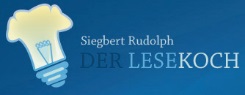 Vorherige Seite
Nächste Seite
C:\Users\Lesekoch\OneDrive\A - Übungsdateien\Leseübungs-Sammelsurium\Welcher Buchstabe fehlt.pptx - Seite 17
Üben macht gescheit!
18
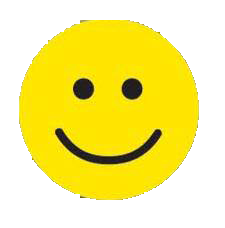 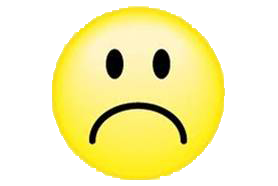 Hurra, wieder ein Stück weiter!
C:\Users\Lesekoch\OneDrive\A - Übungsdateien\Leseübungs-Sammelsurium\Welcher Buchstabe fehlt.pptx - Seite 18
19
Seite     

Bearbeitet von
Siegbert Rudolph
Klick rechts auf den Buchstaben, 
der in allen Wörtern fehlt! Lies alle Wörter!
k
k
k
k
k
aa
aa
aa
aa
aa
a   ä   b   c
d   e   f   g
h   i   j   k
l   m   n   o
ö   p   q   r
s   t   u   ü
v   w   x   y
z
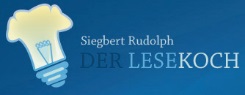 Vorherige Seite
Nächste Seite
C:\Users\Lesekoch\OneDrive\A - Übungsdateien\Leseübungs-Sammelsurium\Welcher Buchstabe fehlt.pptx - Seite 19
20
Seite     

Bearbeitet von
Siegbert Rudolph
Wörterassoziationen 
Klick!
aaa
aaa
aaa
aaa
aaa
aaa
aaa
aaa
aaa
aaa
aaa
aaa
aaa
aaa
aaa
aaa
aaa
aaa 
aaa
aaa
aaa
aaa
aaa
aaa
aaa
aaa
aaa
aaa 
aaa
aaa
aaa
aaa
aaa
aaa
aaa
aaa 
aaa
aaa
aaa
aaa
aaa
aaa
aaa
aaa
aaa 
aaa
aaa
aaa
aaa
aaa 
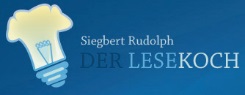 Vorherige Seite
Nächste Seite
C:\Users\Lesekoch\OneDrive\A - Übungsdateien\Leseübungs-Sammelsurium\Welcher Buchstabe fehlt.pptx - Seite 20